Globalizing the Liberal Arts
Soka University
June 3 – 5, 2018
Toward inclusive learning cultures in STEM:
Integrating embodied understanding of diversity and identity through self-authored narratives and theatre
Kathy Takayama
Senior Science Education Fellow
Howard Hughes Medical Institute
Globalization in STEM learning: 
inclusivity
excellence through diversity
intersectionality and identity
US data: Persistence of undergrad STEM aspirants
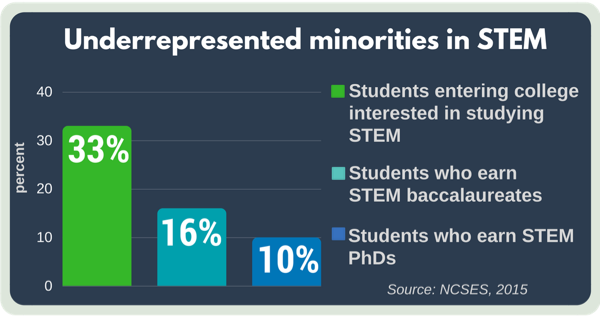 from HHMI: A New Strategy to Build Capacity for Creativity, D. Asai. Available: https://www.hhmi.org/content/new-strategy-build-capacity-creativity-science-education
[Speaker Notes: A third of US first-year undergrads intending to study STEM are URMs.
But only one sixth of STEM baccalaureate degree recipients and one-tenth of STEM PhDs are URMs.]
A. Finley & T. McNair (2013) Assessing underserved students’ engagement in high-impact practices. Washington, DC: American Association of Colleges and Universities
How do students articulate the effects and meaning of their learning?
The learning experiences that most stood out to students:

Connections between how their learning environment facilitated a sense of self-worth and empowerment.
Importance of individual identity as central to their meaning-making 
Students’ personal development 
Intentionally making the diversity of students’ experiences part of the discourse and applicable to course material.
Patti McGill Peterson’s keynote:
Knowledge
Skills
Attitudes [Dispositions]
Other themes from yesterday:
enduring questions of humanity; social context (Penprase)
integration of ethical understandings into engineering education (Helfand)
rooted globalism (Pickus) – being knowledgeable about each other’s histories...
defamiliarization (Dwyer) – seeing your own world through the vision of someone else
scaffolded connections between ”self” and humanity as a whole – the concentric circles of experience (Gonzalez)
being present
generosity
risk-taking
celebrating failure
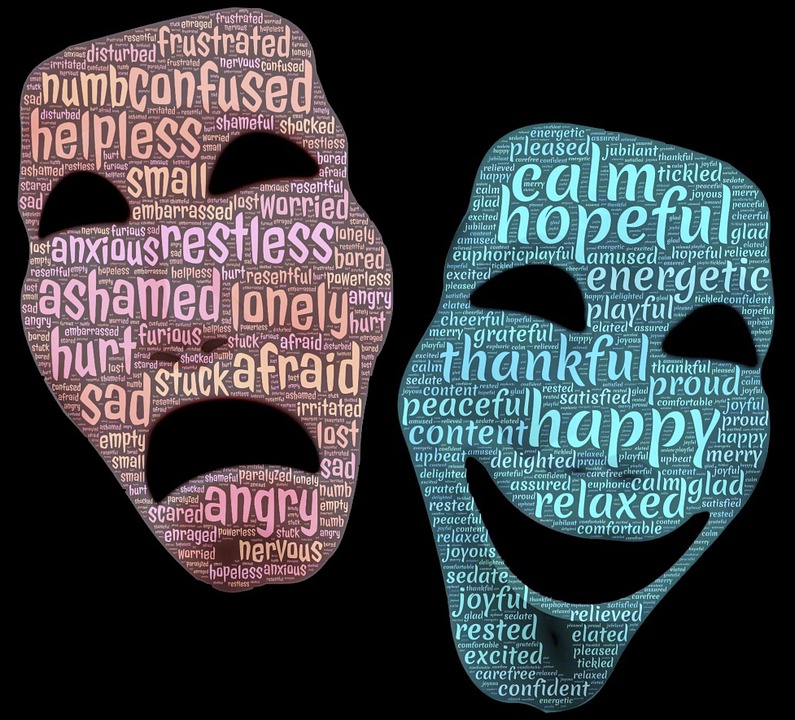 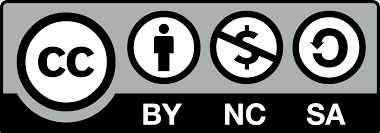 Faculty
Who are you?  What inspires you?  
What assumptions might others have about you?  
What have your own experiences been during your educational/scientific training?

Inclusivity; Microaggressions
STEM  Identity
Students
Who are the students in your classroom?  What assumptions do you/have you had about them?  Or, what assumptions do they/might they have about you?

What does it mean to “belong” (and not belong) in STEM?

Stereotype threat
STEM  Identity
Theatre + STEM inclusive pedagogy:
an integrated framework
How do we create a welcoming space:
- physical presence, gestures, generosity, reciprocity – “Yes, and...” 

Be present, intentional in the language that we use.
STUDIO
Theatre + STEM inclusive pedagogy:
an integrated framework
Celebrating failure – creating a space for the narrative of failure. 

Narratives and pathways: telling our stories of STEM – the importance of failure in this narrative.
STUDIO
Ever tried. Ever failed. No matter.
Try again. Fail again. Fail better.

- Samuel Beckett, Worstward Ho
Inclusion and Course Context
STEM includes our identities, stories, meaning-making, embodied understanding
Generosity; Physical space; Exploration of boundaries
Narratives;
Failure as a process
Identities
Microaggressions
Stereotype
threat
Inclusive STEM pedagogy for global mindset
STEM as a space for students to contribute their identities; to belong; to connect across the disciplines and beyond the curriculum; to author their narratives as global citizens
Contact

takayamak@hhmi.org